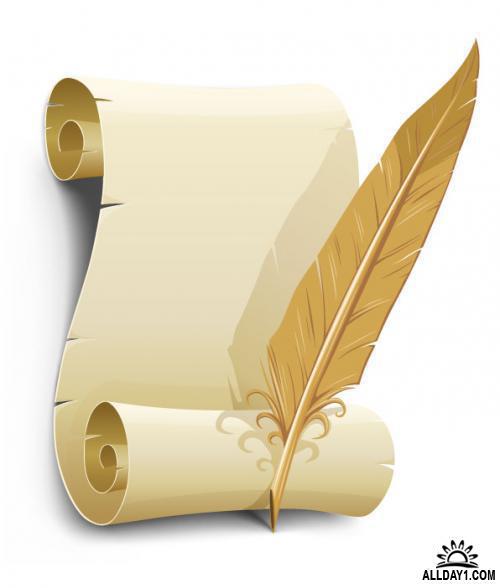 Как правильно писать итоговое сочинение?
Инструкция по написанию итогового сочинения
Составитель: Митина В.Г.
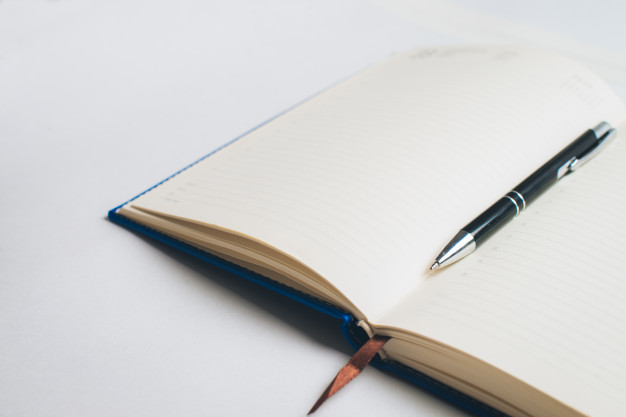 Требование №1: Объем итогового сочинения
Рекомендуемое количество слов – от 350.
Максимальное количество слов в сочинении не устанавливается. 
Если в сочинении менее 250 слов (в подсчет включаются все слова, в том числе и служебные), то выставляется «НЕЗАЧЕТ» за невыполнение требования № 1 и «незачет» за работу в целом (такое сочинение не проверяется по критериям оценивания).
l
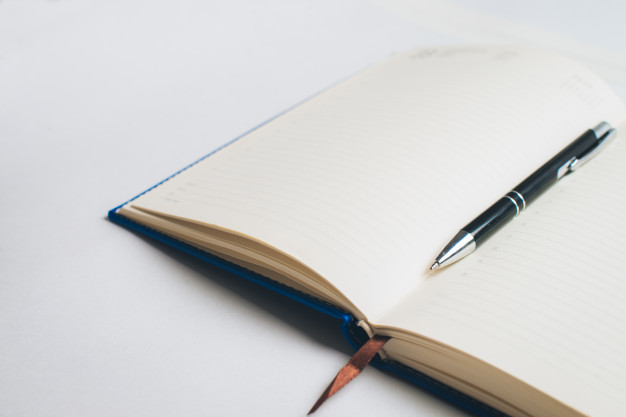 Требование №2: «Самостоятельность написания итогового сочинения»
Итоговое сочинение выполняется самостоятельно. 

Не допускается списывание сочинения (фрагментов сочинения) из какого-либо источника или воспроизведение по памяти чужого текста (работа другого участника, текст, опубликованный в бумажном и (или) электронном виде, и др.). 

Допускается прямое или косвенное цитирование с обязательной ссылкой на источник (ссылка дается в свободной форме). 

Объем цитирования не должен превышать объем собственного текста участника.

Если сочинение признано несамостоятельным, то выставляется «НЕЗАЧЕТ» за невыполнение требования № 2 и «НЕЗАЧЕТ» за работу в целом (такое сочинение не проверяется по критериям оценивания).
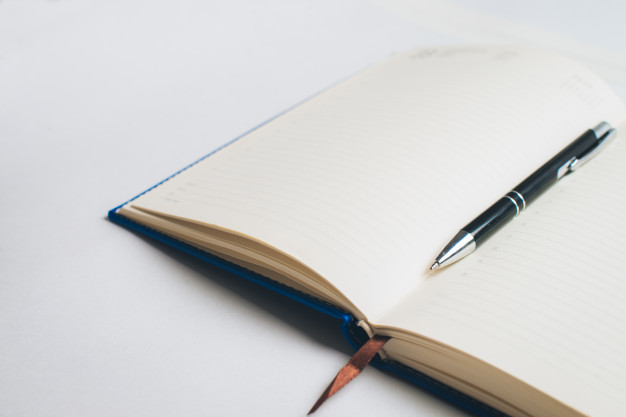 КРИТЕКРИТЕРИИ ИТОГОВОГО СОЧИНЕНИЯРИИ ИТОГОВОГО СОЧИНЕНИЯКРИТЕРИИ ИТОГОВОГО
Соответствие теме
Аргументация. Привлечение литературного материала
Композиция и логика рассуждения
Качество письменной речи
Грамотность
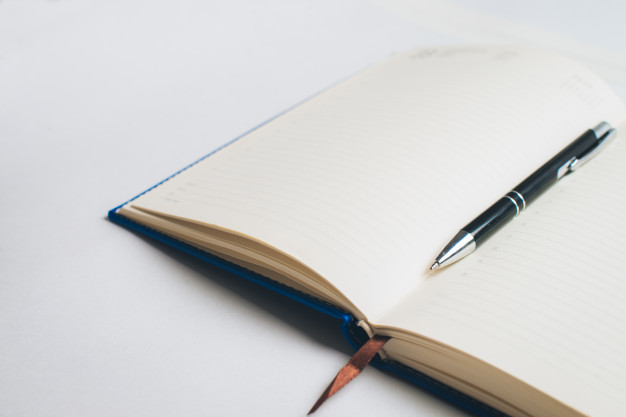 Критерий №1ИТОГОВОГО СОЧИНЕНИЯКРИТЕРИИ ИТОГОВОГО
Данный критерий нацеливает на проверку содержания сочинения. Участник должен рассуждать на предложенную тему, выбрав путь ее раскрытия (например, отвечает на вопрос, поставленный в теме, или размышляет над предложенной проблемой и т.п.). 
«Незачет» ставится только в случае, если сочинение не соответствует теме или в нем не прослеживается конкретной цели высказывания, то есть коммуникативного замысла. Во всех остальных случаях выставляется «зачет».
Соответствие теме
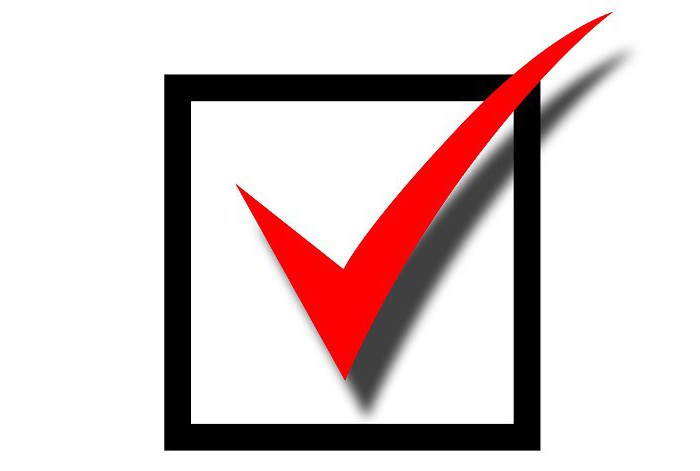 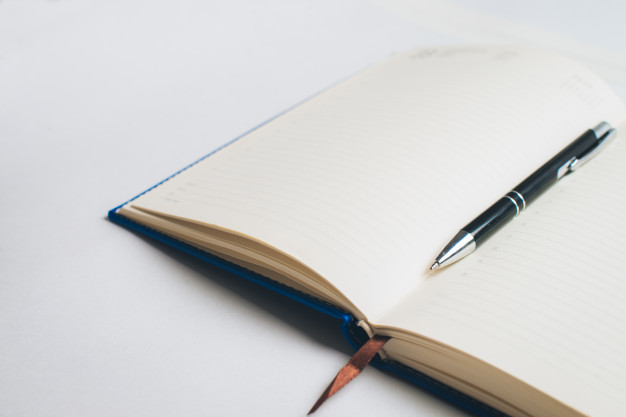 Критерий №2ИТОГОВОГО СОЧИНЕНИЯКРИТЕРИИ ИТОГОВОГО
Аргументация. Привлечение литературного материала
Данный критерий нацеливает на проверку умения использовать литературный материал (художественные произведения, дневники, мемуары, публицистику, произведения устного народного творчества (за исключением малых жанров), другие литературные источники) для аргументации своей позиции. Участник должен строить рассуждение, привлекая для аргументации не менее одного произведения отечественной или мировой литературы, избирая свой путь использования литературного материала; при этом он может показать разный уровень осмысления художественного текста: от элементов смыслового анализа (например, тематика, проблематика, сюжет, характеры и т.п.) до комплексного анализа произведения в единстве формы и содержания и его интерпретации в аспекте выбранной темы. 
«Незачет» ставится при условии, если сочинение написано без привлечения литературного материала или в нем существенно искажено содержание произведения, или литературные произведения лишь упоминаются в работе, не становясь опорой для аргументации. Во всех остальных случаях выставляется «зачет».
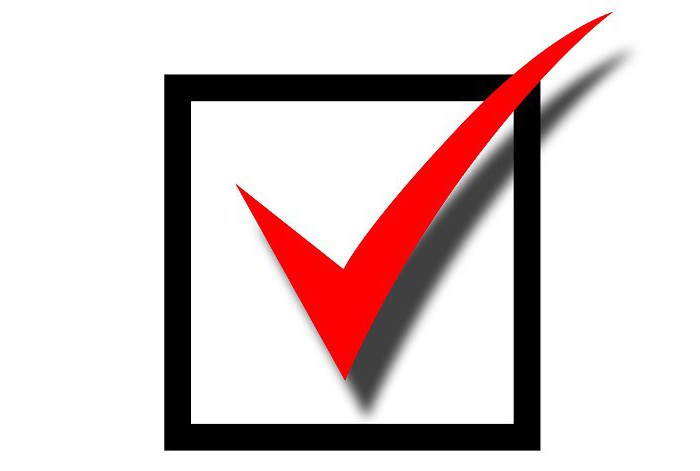 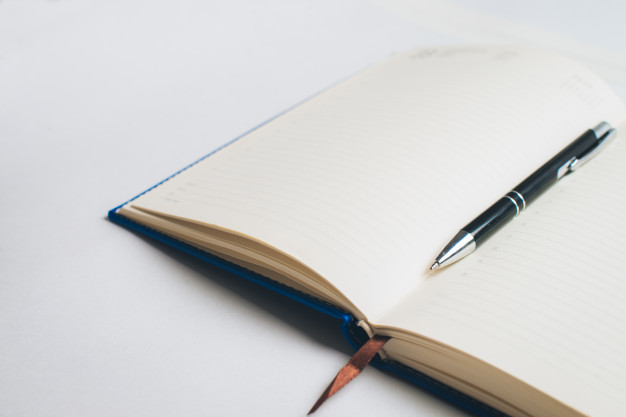 Критерий №3ИТОГОВОГО СОЧИНЕНИЯКРИТЕРИИ ИТОГОВОГО
Данный критерий нацеливает на проверку умения логично выстраивать рассуждение на предложенную тему. Участник должен выдерживать соотношение между тезисом и доказательствами.

«Незачет» ставится при условии, если грубые логические нарушения мешают пониманию смысла сказанного или отсутствует тезисно-доказательная часть. Во всех остальных случаях выставляется «зачет».
Композиция и логика рассуждения
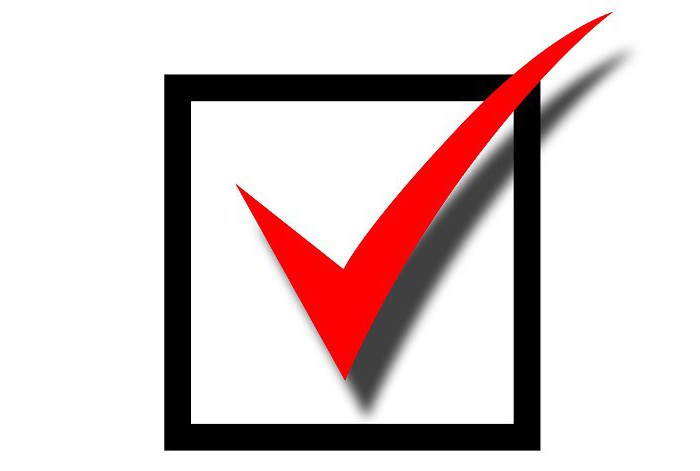 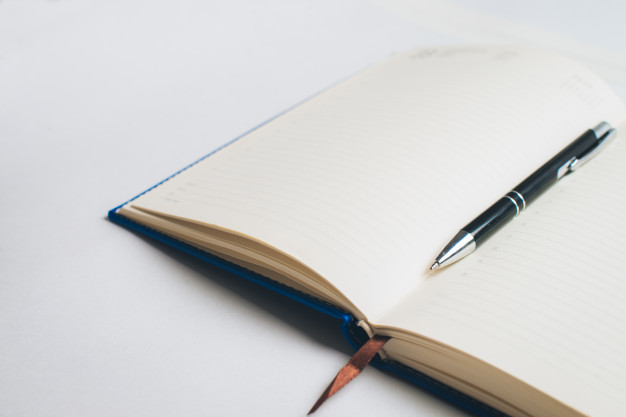 Критерий №4ТОГОВОГО СОЧИНЕНИЯКРИТЕРИИ ИТОГОВОГО
Данный критерий нацеливает на проверку речевого оформления текста сочинения.Участник должен точно выражать мысли, используя разнообразную лексику и различные грамматические конструкции, при необходимости уместно употреблять термины.

«Незачет» ставится при условии, если низкое качество речи (в том числе речевые ошибки) существенно затрудняет понимание смысла сочинения. Во всех остальных случаях выставляется «зачет».
Качество письменной речи
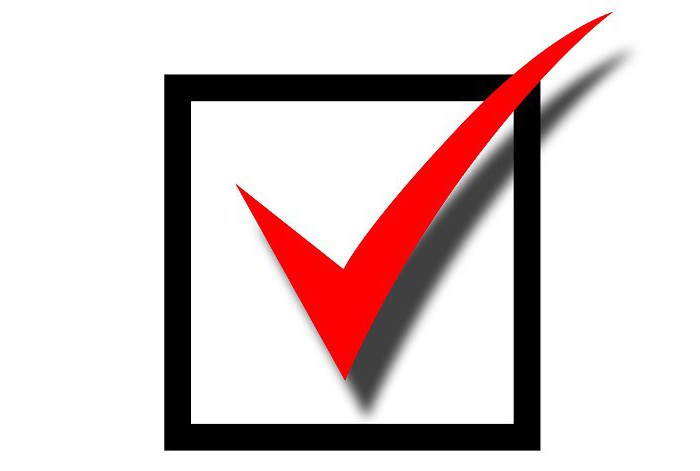 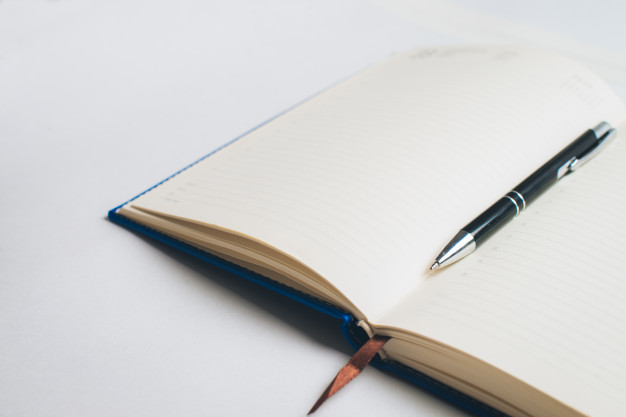 Критерий №5ТОГОВОГО СОЧИНЕНИЯКРИТЕРИИ ИТОГОВОГО
Данный критерий позволяет оценить грамотность выпускника.

«Незачет» ставится при условии, если на 100 слов приходится в сумме более пяти ошибок: грамматических, орфографических, пунктуационных
Грамотность
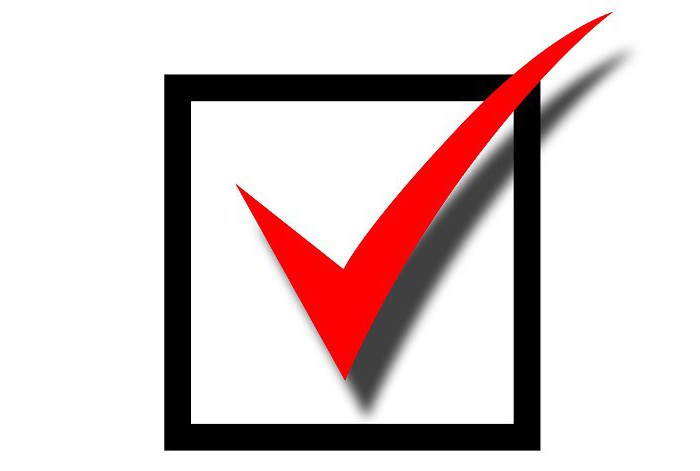 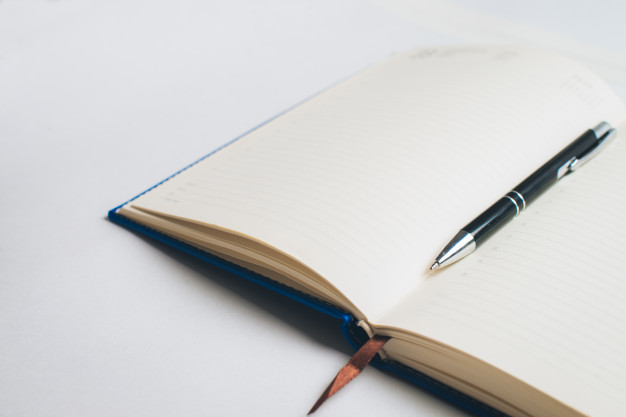 ПЛАН ИТОГОВОГО СОЧИНЕНИЯ
1. Вступление 2. Тезис 3. Связка 4. Аргумент №1 5. Микровывод 6. Связка 7. Аргумент №2 8. Микровывод 9. Заключение
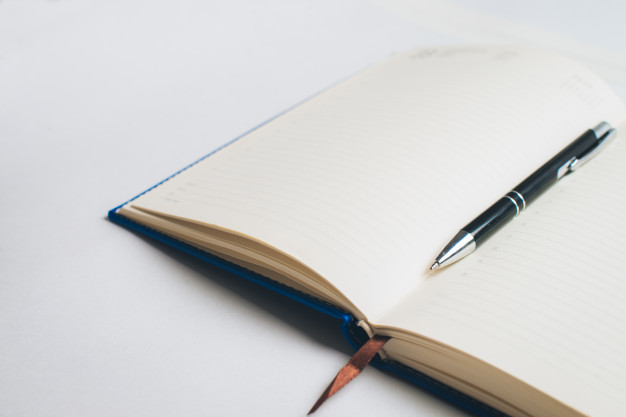 КАК ПИСАТЬ ВСТУПЛЕНИЕ
Не стоит начинать сочинения с «атаки вопросами». (Пр. Что такое верность? Какую роль играет верность в отношениях? Что значит быть по-настоящему верным?) При таком подходе даются общие ответы обо всем и ни о чем. Дайте ответ на вопрос, сформулированный в теме сочинения, этого будет достаточно.
Во вступлении часто используются определения из словаря. Необходимо использовать их с умом. Они должны быть мотивированы темой.
Не увеличивайте объем вступления. Вступление должно составлять не более 15 % от всего сочинения.
Во вступлении должен быть обозначен проблемный вопрос  (это сама тема) и формулировка ключевого тезиса, который будете доказывать
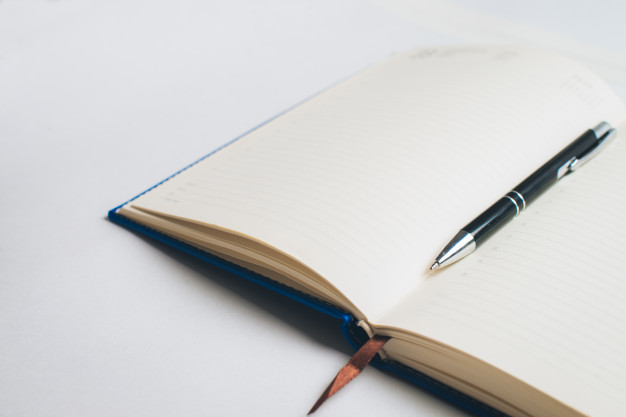 КАК ПИСАТЬ ЗАКЛЮЧЕНИЕ
Заключение должно  соответствовать  вступлению / теме / основному тексту сочинения по содержанию.
Перед написанием заключения нужно перечитать вступление, вспомнив проблемы, поставленные в нем, и сделать так, чтобы заключение обязательно перекликалось со вступлением, так как отсутствие связи между вступлением и заключением  является одной из самых распространенных содержательно-композиционных ошибок.

В заключении можно:- подвести итог всего рассуждения- использовать уместную цитату, содержащую суть главной мысли сочинения- дать краткий и точный ответ на вопрос темы.
Объем заключения: не более 15% от всего сочинения.
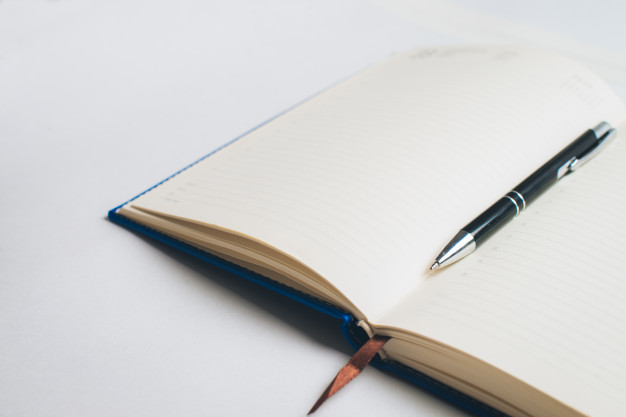 КАК СФОРМУЛИРОВАТЬ ТЕЗИС
Формулировка тезиса зависит от ТЕМЫ сочинения.
Если тема сочинения дана в виде вопроса, то тезис – это ответ на вопрос. 
Если тема сформулирована в виде метафорического высказывания, то тезис – это расшифровка высказывания. 
Если тема сформулирована в виде цитаты, которую не нужно расшифровывать, то необходимо пересказать мысль своими словами, расширить ее, распространить.
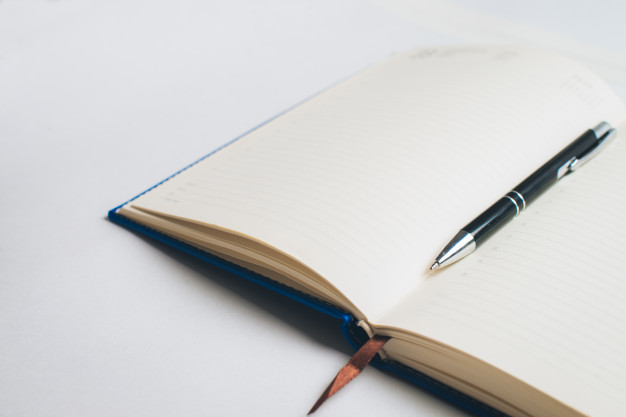 ТРЕБОВАНИЕ К АРГУМЕНТАЦИИ
Аргумент должен подтверждать тезис
Кол-во аргументов. Можно использовать 1 аргумент, но в этом случае необходимо дать комплексный анализ произведения в рамках темы. Не следует перегружать сочинение литературными аргументами ни для набора слов, ни для получения хорошей оценки, количество не влияет на оценку, важно качество аргумента.
 Качество аргумента. Используйте для подтверждения тезиса только то произведение, которое вы читали, чтобы не допустить фактических ошибок. Не пересказывайте произведение. Необходим анализ и ваши рассуждения. Каждый аргумент должен действительно подтверждать ваш тезис, поэтому необходимо делать микровыводы, соответствующие теме и тезису.
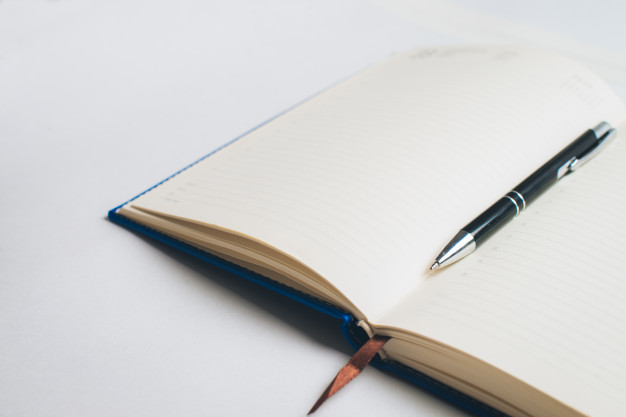 ОБРАЗЕЦ АРГУМЕНТА
ТЕМА: Можно ли утверждать, что время лечит? 
ТЕЗИС: Можно долго спорить о том, лечит время, или нет. Кто-то скажет, лечит. Кто-то скажет, нет, и все они будут правы. Это зависит от раны. Но кое-что оспаривать мы не можем – время учит. И оно является самым лучшим учителем. Время учит нас терпению и терпимости к тем, кто любит нас и кого любим мы, учит нас беречь их и ценить каждую секунду рядом с ними».
АРГУМЕНТ: В романе Льва Николаевича Толстого «Война и мир» Наташа Ростова переживает смерть любимого человека. Она не хочет никого видеть, ни с кем разговаривать, так как считает, что никто не сможет разделить с ней ее горе. Ей не могут помочь ни врачи, ни родные. Выздоровление приносит время. Лишь оно помогло свыкнуться с мыслью о смерти любимого, притупило боль. Вслед за этим к Наташе приходит душевное спокойствие, новая любовь к Пьеру Безухову и счастье. Этот пример ярко иллюстрирует, что время – лучший лекарь для несчастной любви.
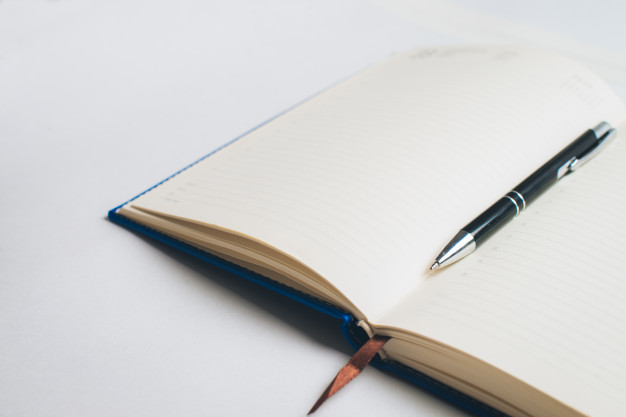 ЧТО ТАКОЕ «СВЯЗКА» И «МИКРОВЫВОД»
Связка - это переход от одной мысли к другой (от одной части сочинения к другой) Необходимо плавно переходить от тезиса к аргументации, связывая между собой каждое предложение.

Микровывод – вывод после примера из литературы, в котором будет объяснено,  как именно данный пример подтверждает тезис.
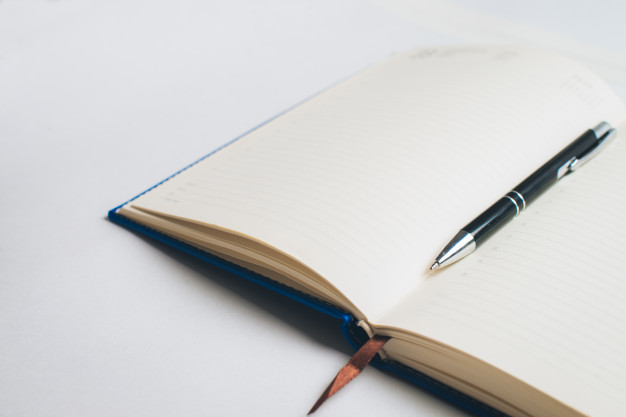 АЛГОРИТМ НАПИСАНИЯ СОЧИНЕНИЯ
1) Прочитайте тему.2) Вспомните произведения, связанные с темой, подберите аргументы.3) Напишите тезис и аргументы в черновик.4) Только потом стоит подумать о вступлении и заключении. Подумайте, как можно ввести тему сочинения, чтобы это не было искусственно. 
5) Сформулируйте связки между каждой частью сочинения, прежде чем начнете писать.
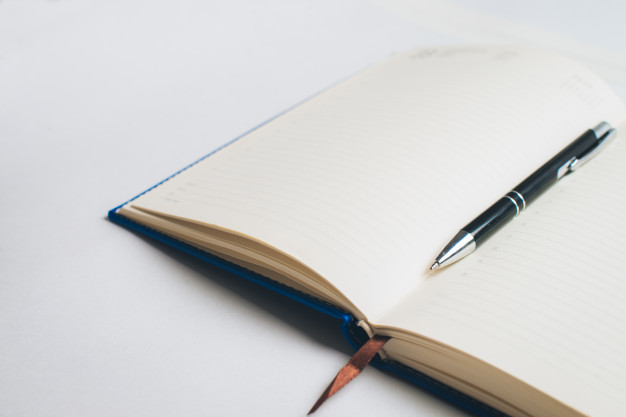 ТИПИЧНЫЕ ОШИБКИ ПРИ НАПИСАНИИ ИТОГОВОГО СОЧИНЕНИяпо рекомендациям экспертов ФИПИ
ТИПИЧНЫЕ ОШИБКИ: ЧАСТЬ 1
Отсутствие связок между содержательными частями сочинения: вступлением и заключением, основной частью сочинения и заключением.
Пропорциональность частей сочинения. Вступление и заключение в совокупности должны составлять не более 1/3 всего сочинения. Основная часть – 2/3.
Неумение строго следовать теме сочинения в ходе рассуждения.
Неумение композиционно выстраивать свое сочинение в соответствии с темой и основной мыслью.  
Огромное количество лишней информации во вступлении и заключении. Однако слишком короткое и необоснованное заключение – это тоже плохо. Оно должно действительно обобщать и подытоживать всю работу. Отсутствие заключения являются серьезной логической ошибкой. Заключение должно содержательно соответствовать  вступлению / теме / основному тексту сочинения.
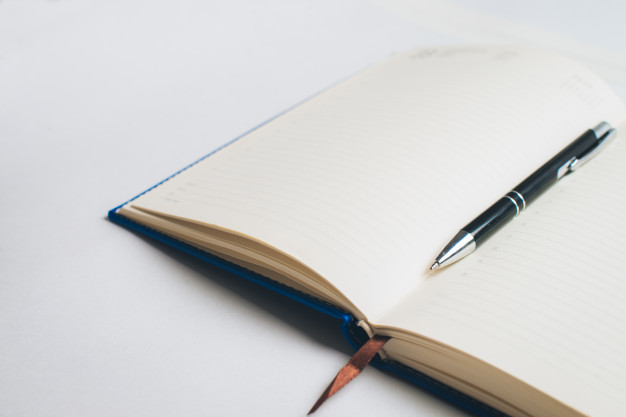 ТИПИЧНЫЕ ОШИБКИ:ЧАСТЬ 2
Отсутствие во вступлении проблемного вопроса (это сама тема) и формулировки ключевого тезиса, который будете доказывать.
Нечеткое формулирование тезисов, затрудняющее их встраивание в логическую структуру сочинения; Если тезисов несколько, то не должно быть противоречия между тезисами, сформулированными в разных частях сочинения.
Слабые аргументы. Являются таковыми, если не доказывают, неубедительно или поверхностно  подтверждают тезис.
Необоснованные повторы одних и тех же мыслей.
Ошибки в делении текста на абзацы и даже полное отсутствие абзацев. 
Неумение оперировать абстрактными понятиями.
Неразличение понятий «пример» и «аргумент», неумение формулировать на основе примера микровывод, соотнесенный с выдвигаемым тезисом.
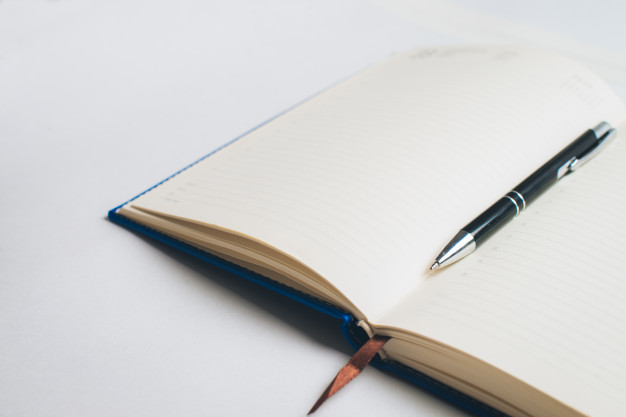 Подробный план и структура итогового сочинения


I. Вступление раскрывает основную мысль, вводит в круг рассматриваемых проблем.
Вступление состоит из 3 элементов:
объяснение ключевых слов темы или цитаты;
общие рассуждения о значимости предложенных для объяснения понятий в жизничеловека;
ответ-тезис на главный вопрос темы.
Все эти элементы последовательно располагаются друг за другом.
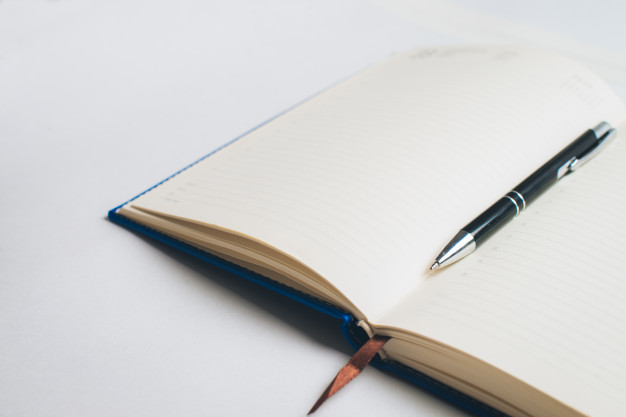 Темы, предложенные для итогового сочинения, можно разделить на 3 типа:
тема-вопрос — задаём главный вопрос темы, на который будем отвечать в основной части. Будьте осторожны в формулировке вопроса: не уходите от темы. В этом случае можно использовать клише: «можно ли утверждать, что... », «почему можно говорить, что это высказывание справедливо», «действительно ли... » и т. д.,
тема-утверждение (в т.ч. цитата) — требуется обосновать уже имеющееся утверждение,
тема — назывное предложение (ключевые слова). Нужно сформулировать свое суждение о каждом из них, дать ответы на поставленные вопросы.
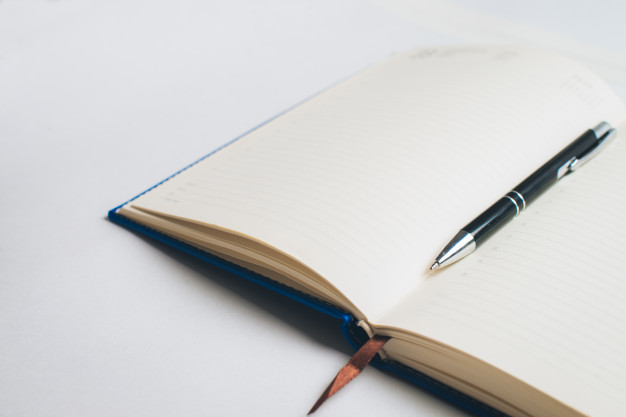 II. Основная часть раскрывает идею сочинения и связанные с ней вопросы, представляет систему доказательств выдвинутых положений.
Основная часть = Тезис + Аргумент(ы)
Тезис — это основная мысль сочинения, которую нужно аргументировано доказывать. Формулировка тезиса зависит от темы сочинения.


Помни!
По oбъeму oснoвнaя чaсть дoлжнa быть бoльшe, чeм вступлeниe и зaключeниe, вмeстe взятыe.
Тeзис, пoдкpeплeнный apгумeнтoм, мoжeт быть всeгo oдин.
Оптимaльнoe кoличeствo литературных аргументов – 2.
Кaждoму тeзису – свoй apгумeнт!
Связка - это переход от одной мысли к другой. Нужно плавно переходить от тезиса к аргументации.
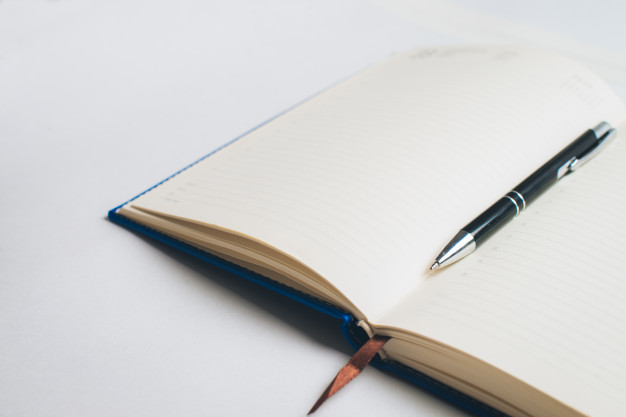 Аргумент нужно:
привести из литературных источников.
выделить в отдельный абзац.
в конце каждого аргумента написать микровывод.
к одному тезису привести один литературный аргумент, но лучше, чтобы аргументов было два.
если тезисов несколько, то к каждому из них приводится свой аргумент!
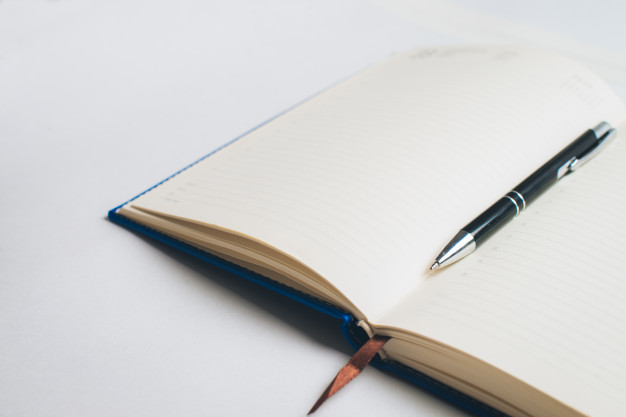 Аргумент состоит из 3 элементов:
Обращение к литературному произведению - называем автора и произведение, его жанр (если знаем; если не знаем, то так и пишем — произведение», чтобы избежать фактических ошибок).
Его интерпретацию - здесь мы обращаемся к сюжету произведения или конкретному эпизоду, характеризуем героя(-ев). Желательно несколько раз упомянуть автора, используя речевые клише типа «автор повествует», «автор описывает», «писатель рассуждает», «поэт показывает», «автор считает» и т. п. Почему нельзя просто написать: «герой пошёл туда-то, сделал то-то» ? А потому что это будет уже не анализ, а простой пересказ.
Микровывод (он завершает только одну из микротем, а не всё сочинение в целом; нужен для логичности и связности текста): в этой части мы, как правило, формулируем основную мысль всего упомянутого произведения или авторскую позицию по конкретной проблеме. Используем клише типа «писатель приходит к выводу... » и т. п.
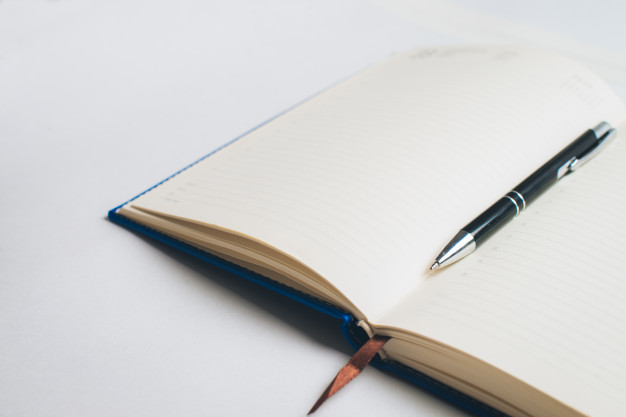 III. Заключение подводит итоги, содержит конечные выводы и оценки.

4 способа закончить сочинение:
Вывод. Принято завершать сочинение выводом из всего вышесказанного, но нельзя повторять те микровыводы, которые уже делались в сочинении после аргументов.
Заключение-призыв. Не используй пафосные лозунги «Берегите нашу Землю!» . Лучше не использовать глаголы 2 -го лица: «берегите», «уважайте», «помните» . Ограничьтесь формами «нужно», «важно», «давайте» и т. д. .
Заключение — выражение надежды, позволяет избежать дублирования мысли, этических и логических ошибок. Выражать надежду нужно на что-нибудь позитивное.
Цитата, подходящая по смыслу и высказана уместно. Рекомендуем заранее подготовить цитаты по всем тематическим направлениям, чтобы соответствовало главной мысли сочинения.
Электронные ресурсы:
1. https://rustutors.ru/
2.https://fipi.ru/itogovoe-sochinenie
3. https://lit.1sept.ru/urok/